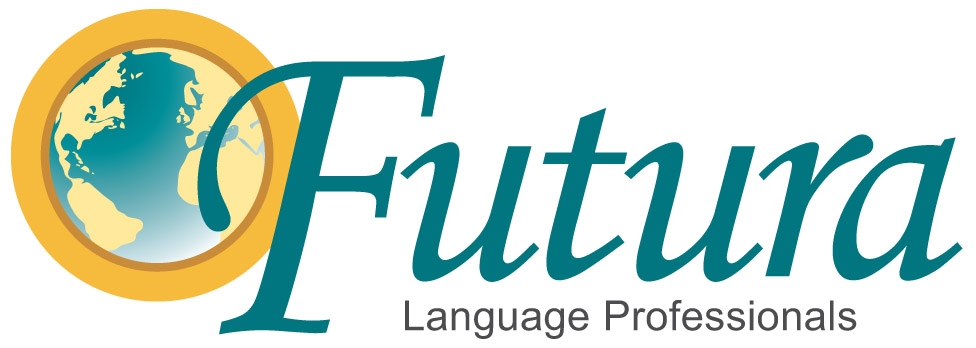 Presenta…

¡Vamos por la Ciudad!

Let’s go to the City!
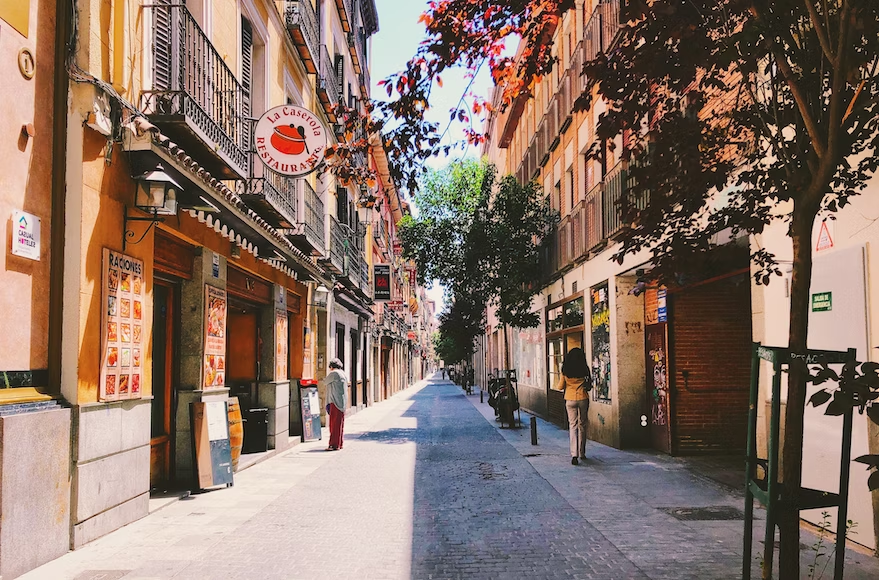 Voy a (To the tune of “My Bonnie”)
Voy a correr en España (gesture running in place) 
Voy a pasear en Madrid (clap) 
Voy a jugar en España (gesture a kick) 
Oh voy a bailar en España (spin with hands in the air) 
Voy a 
Voy a 
Oh, voy a 
Bailar en España (spin with hands in the air) 
Voy a 
Voy a 
Oh, voy a 
Bailar en España (spin with hands in the air)
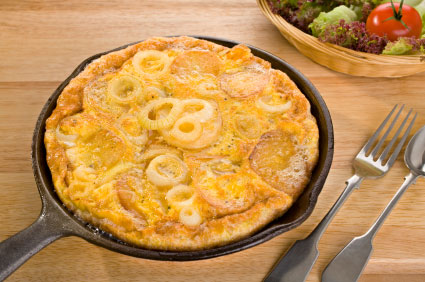 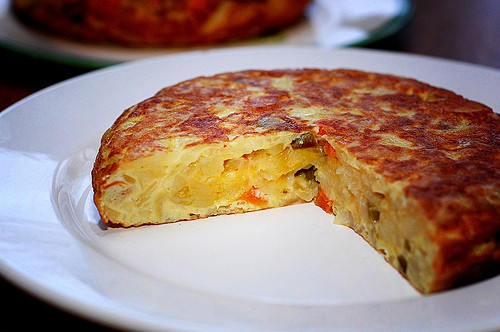 Tortilla española
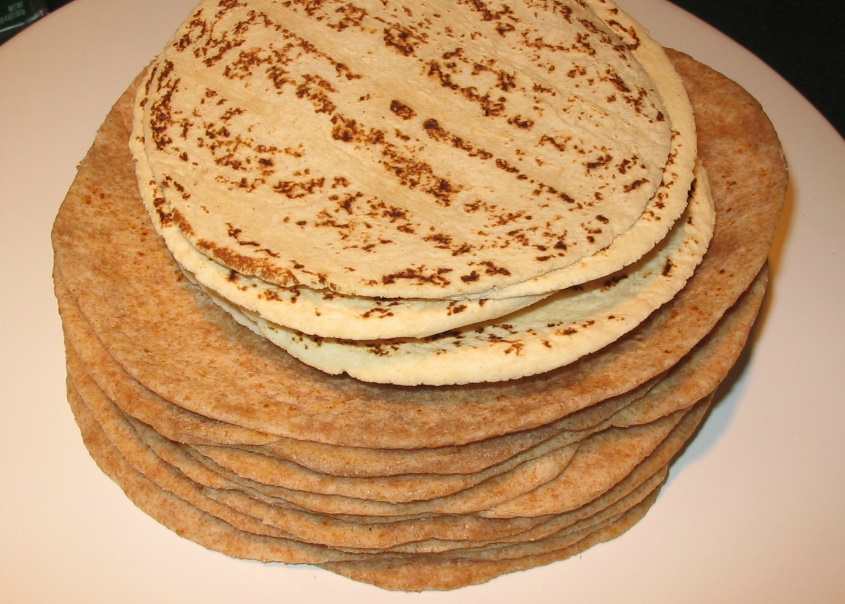 Tortillas
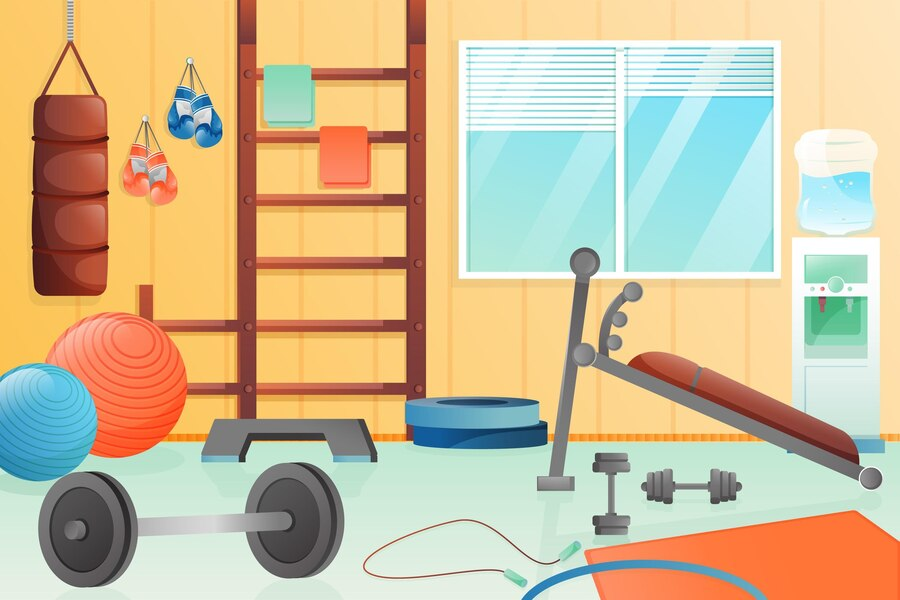 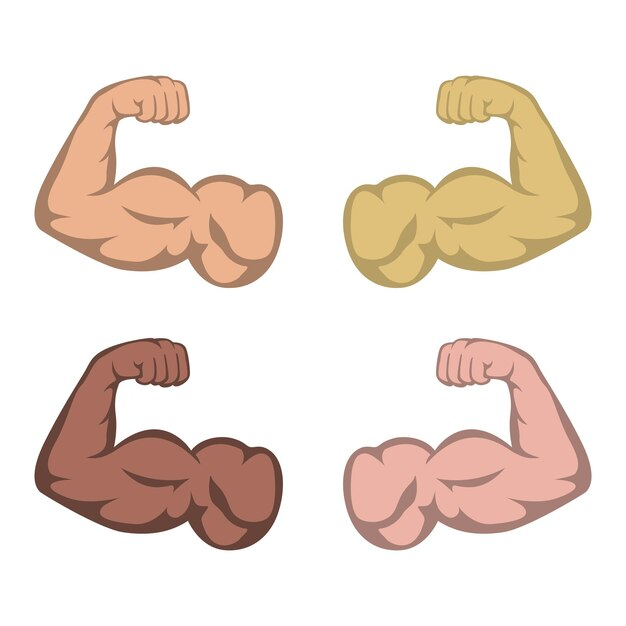 Muscles
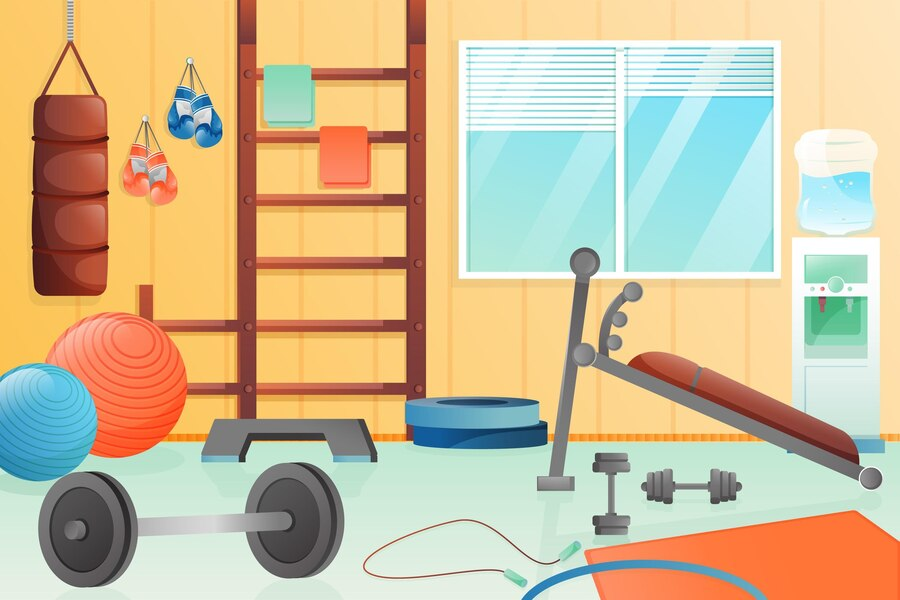 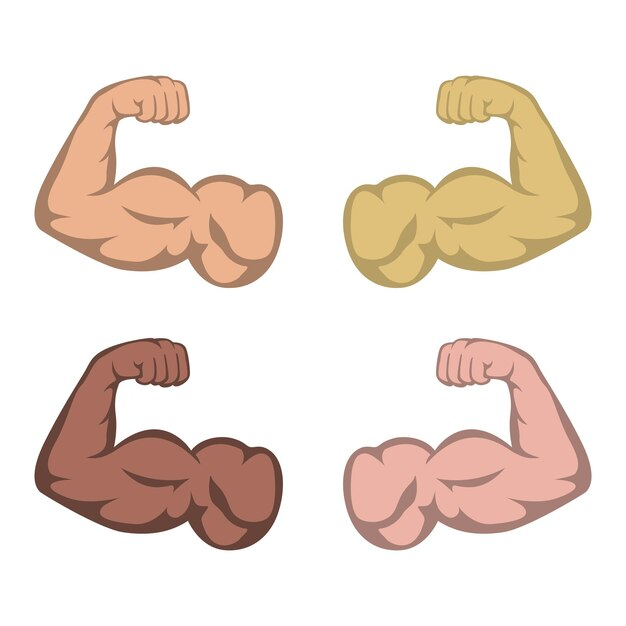 Muscles
=
Los músculos
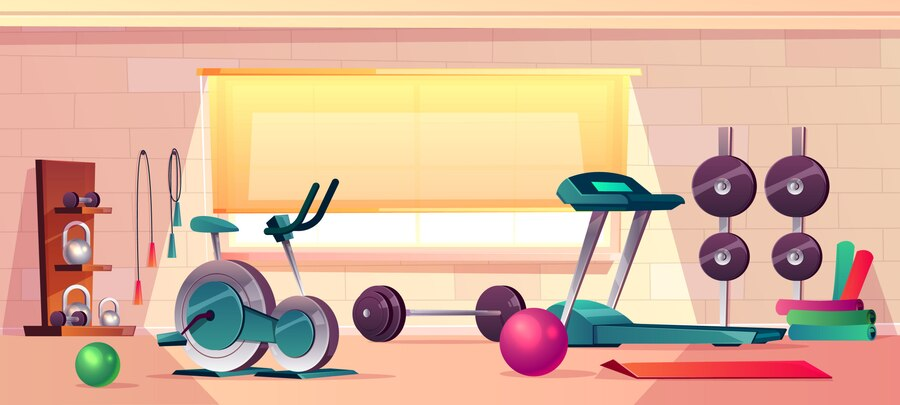 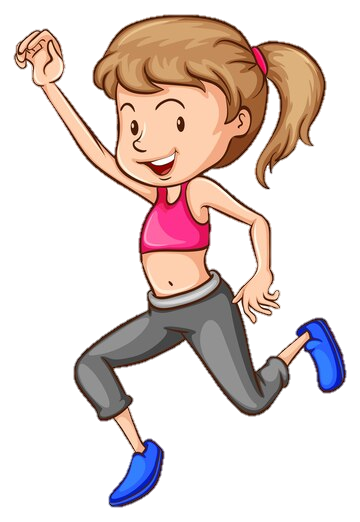 Arm
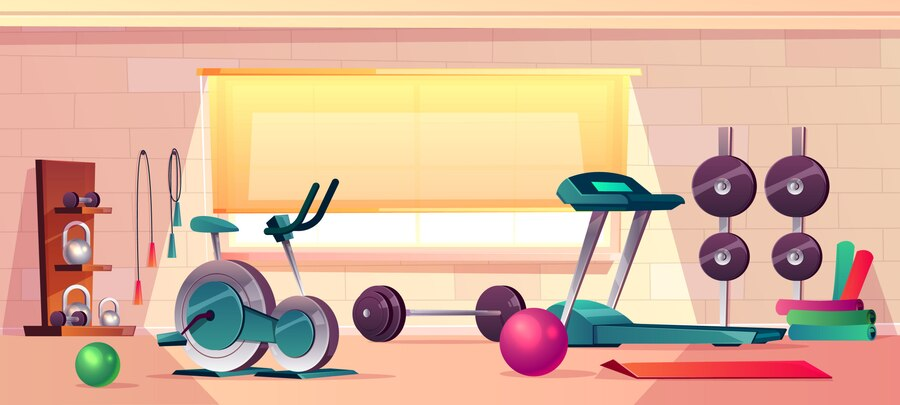 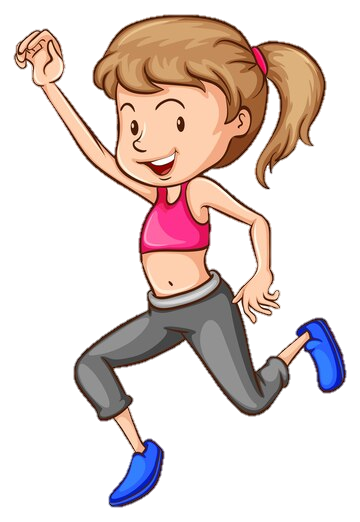 Arm
=
Los brazos
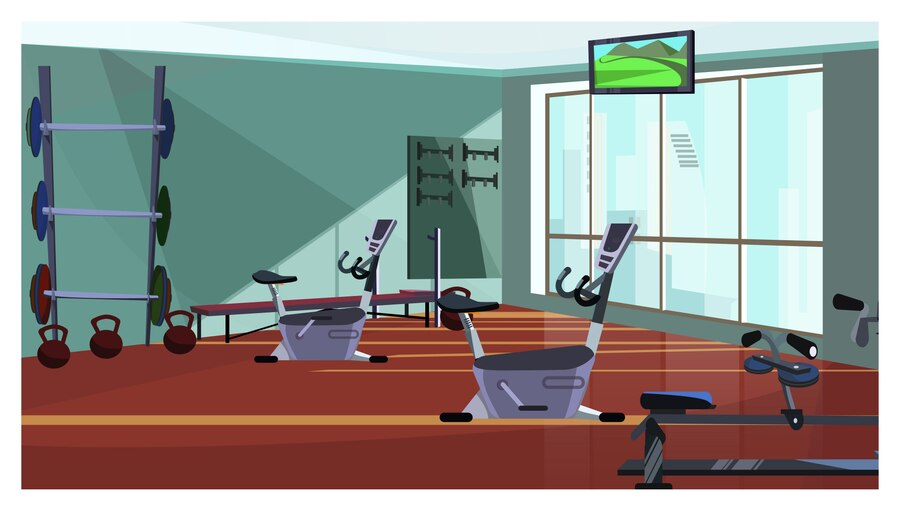 Water
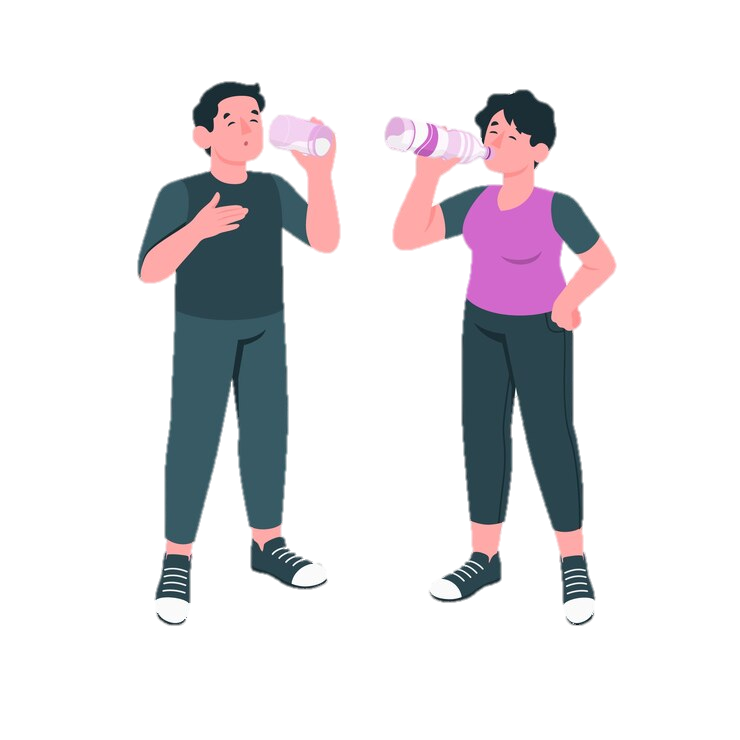 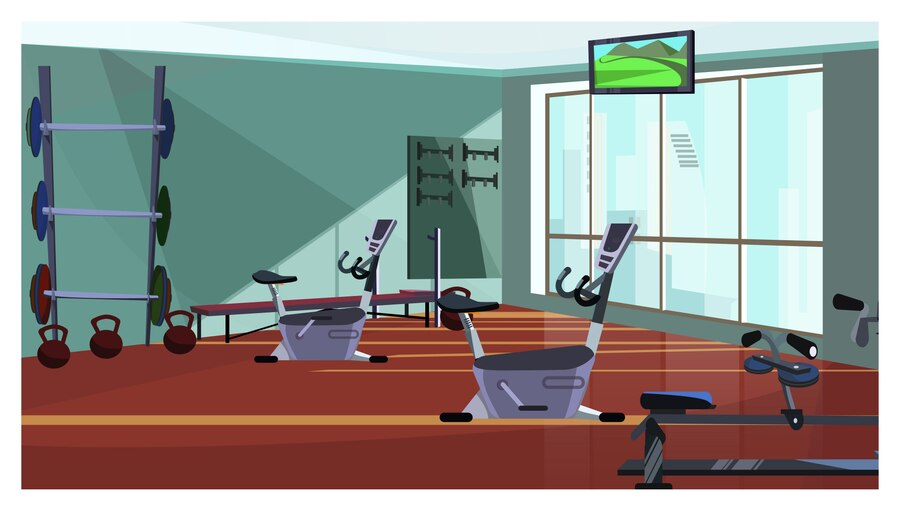 Water
=
Agua
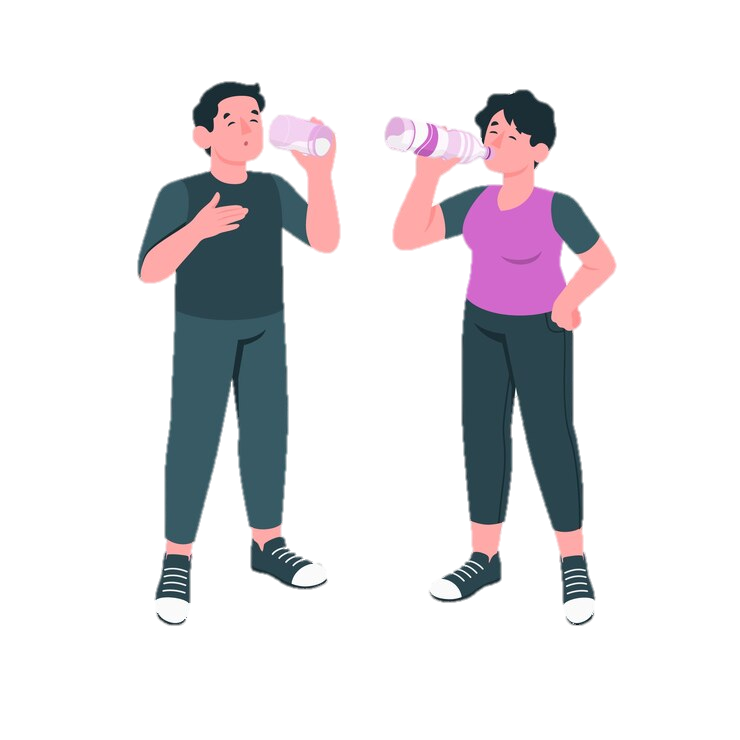 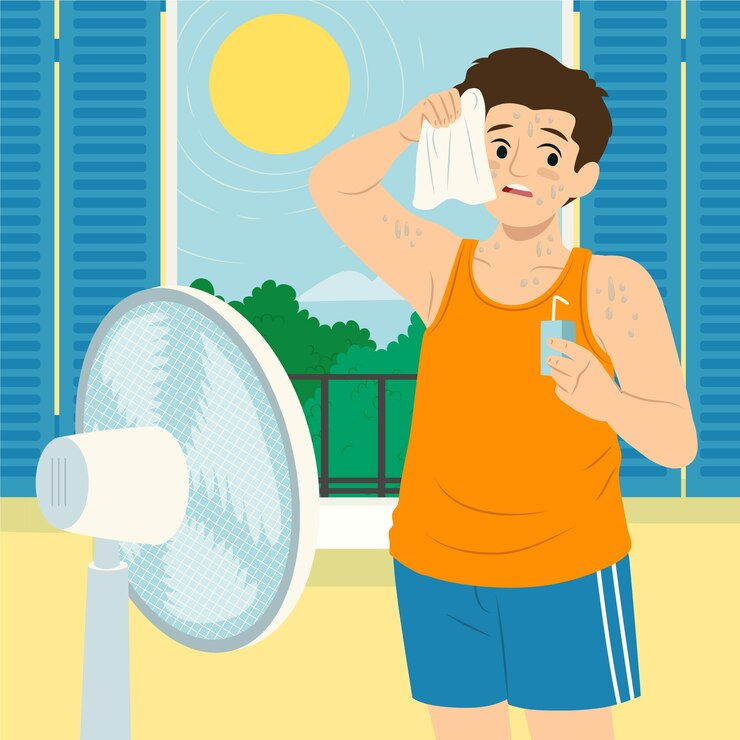 Towel
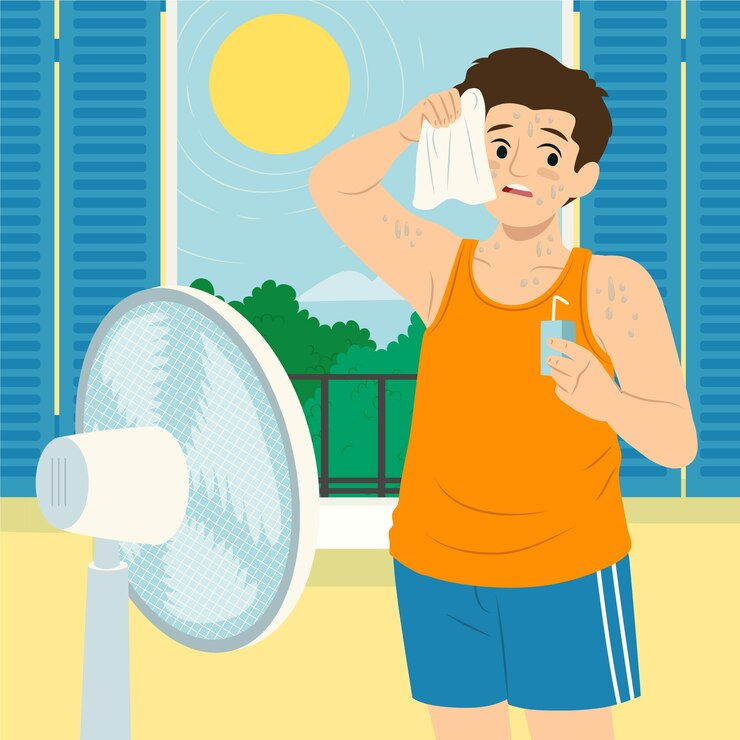 Towel
=
La toalla
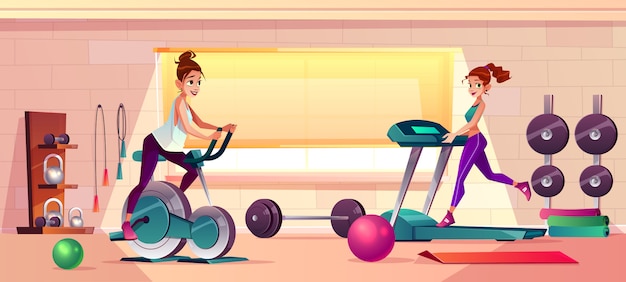 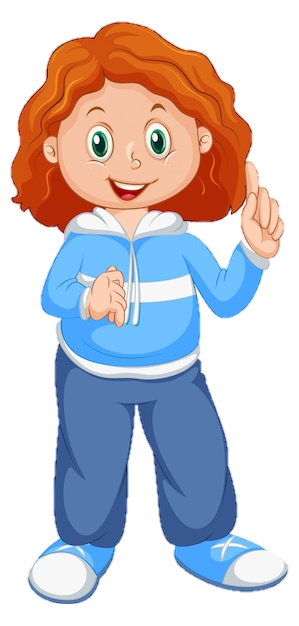 Show me..
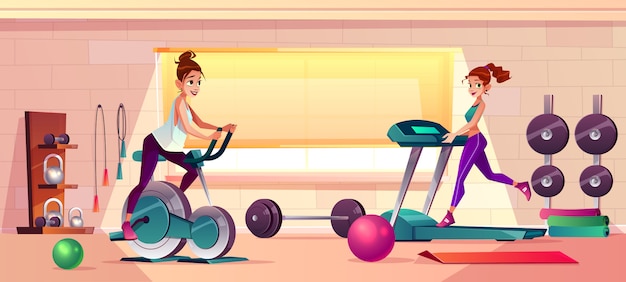 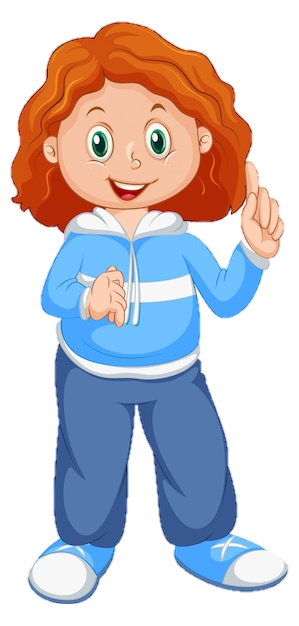 Show me..
=
Muéstrame..
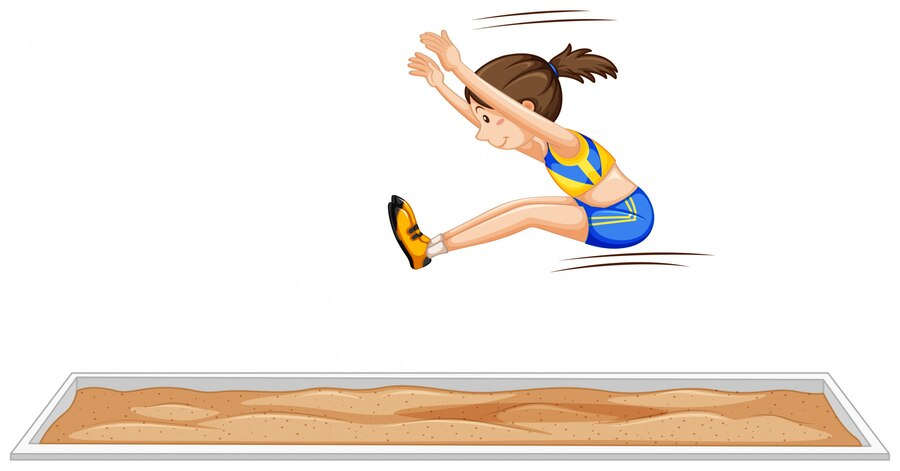 Jump!
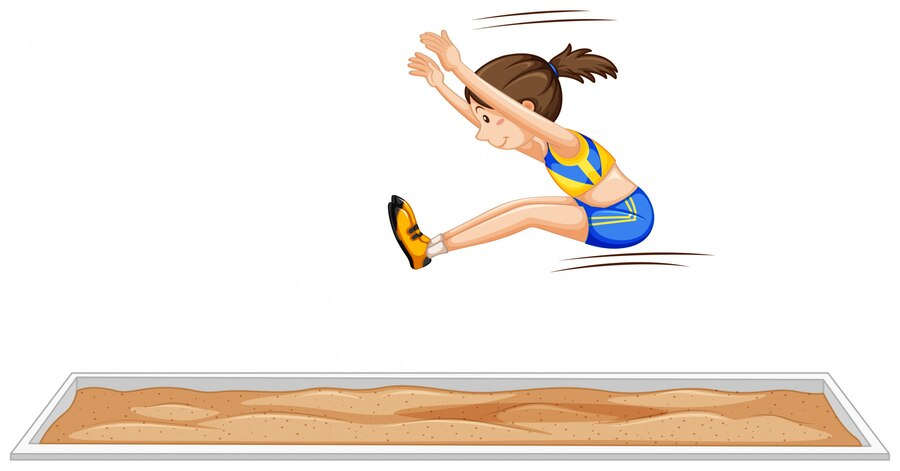 Jump!
=
¡Salta!
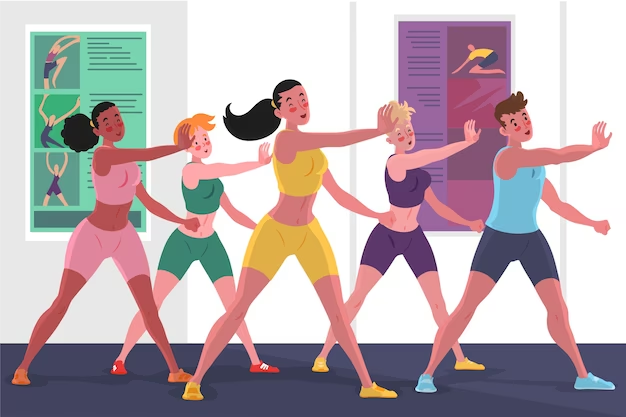 Baile loco 
Put your brazos arriba, put your brazos abajo 
You put your brazos arriba and you shake them all about 
You do the baile loco and you turn yourself around 
That’s what it’s all about! (clapping) 
Put your músculos arriba, put your músculos abajo (raising a flexed arm) 
You put your músculos arriba and you shake them all about 
You do the baile loco and you turn yourself around 
That’s what it’s all about! (clapping)
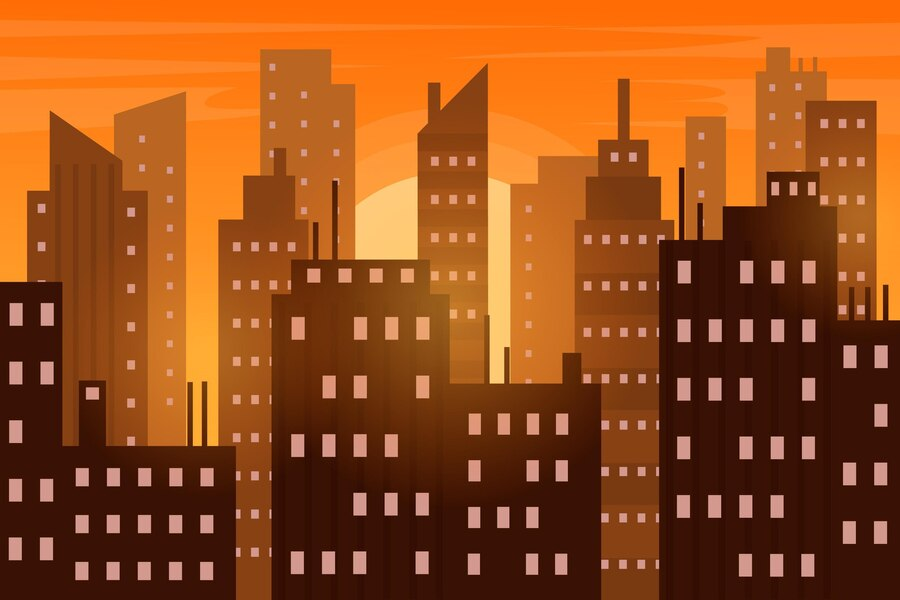 Buenas Noches
Buenas noches, 
Buenas noches
¿Cómo estás?, 
¿Cómo estás?
Muy bien, gracias, 
Muy bien, gracias
Ya me voy, Ya me voy